Independent Contractor (IC)
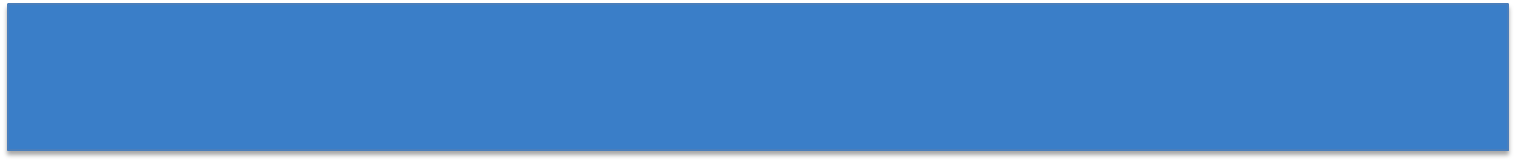 Kriste Smith
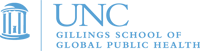 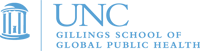 Independent Contractor (IC)
Requesting Services  	
Required Documents
Processing the IC in ConnectCarolina
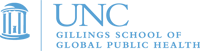 Example:  Full chartfield string (CFS)
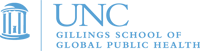 Requesting Services
Who is classified as an IC? 
 
	  An individual who is engaged by the University to provide a service could be 	  considered an employee or an IC. The determination that an individual is an 	  IC is to be made prior to the individual's performance of service. Originating 	  departments are to seek confirmation of IC status from Disbursement 	 	  Services (IC Review) prior to making any employment commitment or 	 	  preparing any payment vouchers.  

	  Rule of thumb:  
	  An individual working under a social security number that is not employed by 	  any other State of NC agency or on the UNC-CH payroll within the last 12 	 	  months.  

	  NOTE: If the individual is working under a business tax ID, they can invoice 	  as a regular supplier if the services are $5,000 or less, but if $5,000.01 or 	  more a purchase order will need to be requested through a requisition with a 	  quote.

	  https://unc.policystat.com/policy/4756349/latest/
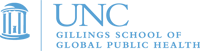 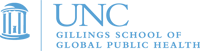 Requesting Services
What type of services?
	
	Any type of services, including, but not limited to…

		- Consultants
		- Speakers
		- Honorariums
		- Photographers
		- Videographers
		- DJs
		- Musicians
		- Transcribers
		- Graphic Design
		- etc…
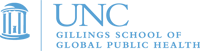 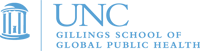 Required Documents
The following documents are required when requesting and IC:	

	- Background Check – Waived if working outside the U.S., assignment is seven or less calendar days 	  	  without any continuous relationship and involves supervised access to sensitive populations or 	 	  sensitive facilities.  As of October 13, 2017 all photography and video-related services must include 	 	  background checks.
	- 708.1.1f - Employee/Independent Contractor Determination Checklist Form (EICDC) - NOTE: All IC 	  	  agreements terminate after one full year of service.  Submit a new IC form if services will continue after 	  one year.
	- Scope of work (SOW) Statement - Section 3 of EICDC form
	- Conflict of Interest Form and Training- Only if funded from Office of Sponsored Research projects.
	- W-9 - If a U.S. citizen
	- W-8Ben - If of foreign region, a W-8Ben form must be completed, along with a copy of passport, visa, 	  or ID is required
	- Foreign Vendor Creation Form – To set vendor up in the UNC Financial System
	- Wire Transfer - ACH (US$) - International and U.S.  Banking Info – If paying in US$ only
	- Wire Transfer (Foreign Currency) - International form – If paying in foreign currency 
	- IC Invoice – Only offered if IC does not have their own template.  NOTE:  Invoice must include invoice 	  number, invoice date, date when the service was provided and details 	  of service provided.
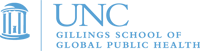 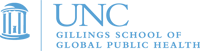 Required Documents
Additional items required ONLY if services are provided by a foreign alien in the U.S.:
	- 709.1.1f - Foreign-Vendor-Withholding Assessment Form - 		 	 	 	  https://financepolicy.unc.edu/files/2017/06/709.1.1f-Foreign-Vendor-	 	  Form.xlsx
	- Visa Page – Copy of Visa
	- IRS Form I-94 - https://i94.cbp.dhs.gov/I94/#/home

Additional items required ONLY if services are $10,000 or more:
	- IC Services Agreement - Complete only if services are $10,000 or more. IC to 	  complete
	- Waiver of Competition - Complete only if services are $10,000 or more.  	  	  Completed by the person making request
	- Sole Source Justification - Needed only if services are $10,000 or more. 	 	  Completed by the person making request

Affiliate Access
	- Application for Registration as UNC Affiliate Form – Only needed if IC 	 	  needs access to any UNC systems
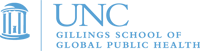 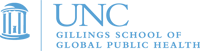 Processing the IC in ConnectCarolina
ESE’s Internal Process:

	 When someone in ESE wants to hire an individual for their services, they are sent a standard email 	 	  explaining what determines an IC and what forms are required.  The forms are attached.

	  Once the IC is named, an internal IC Checkoff List is started.  The checkoff list includes:
		- Date of Request
		- Name of IC
		- Name of the person making the request
		- Chartfield String (CFS)
 		- Background Information (When sent to HR, confirmation from IC that they received the HR 			   email and when approved by HR)
		- IC Documents Received with Dates
		- EICDC form created in ConnectCarolina – To include IC ID, date submitted, date approved by 			  department, date approved by IC Review
		- Notify IC and Requestor of Approval
		- Vendor Request

	After the completed documents are returned by the person making the request, they are all reviewed 	to ensure the individual meets the requirements of an IC, completed correctly and then signed off by 	the fiscal office.
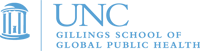 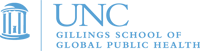 Submitting the Request in ConnectCarolina
Processing an IC Request in ConnectCarolina:

	Once the ESE review is complete and signoff, it is time to submit the IC requesting in 	ConnectCarolina.

	To process in ConnectCarolina, choose the following menu option:
		- Main Menu/Finance Menu/UNC Campus/Independent Contractor
		- Click the “Add a New Value” tab
		- Enter first and last name
		- Enter the Social Security Number – Once entered click out of the field, the number 		   will disappear.
		- Using the hard copy of the EICDC form, complete all of the required fields in the 			   drop downs.
		- Attach all of the required documents that apply.  
 		- Save & Submit

	Once IC Review approval is received, notify the IC and the person that made the request, 	so that the IC can start work and invoice.
	NOTE:  If the services and/or expenses are to be charged to an OSR grant PI 	approval is required.
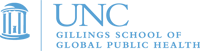 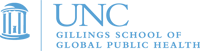 The End
Questions?
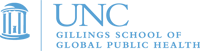